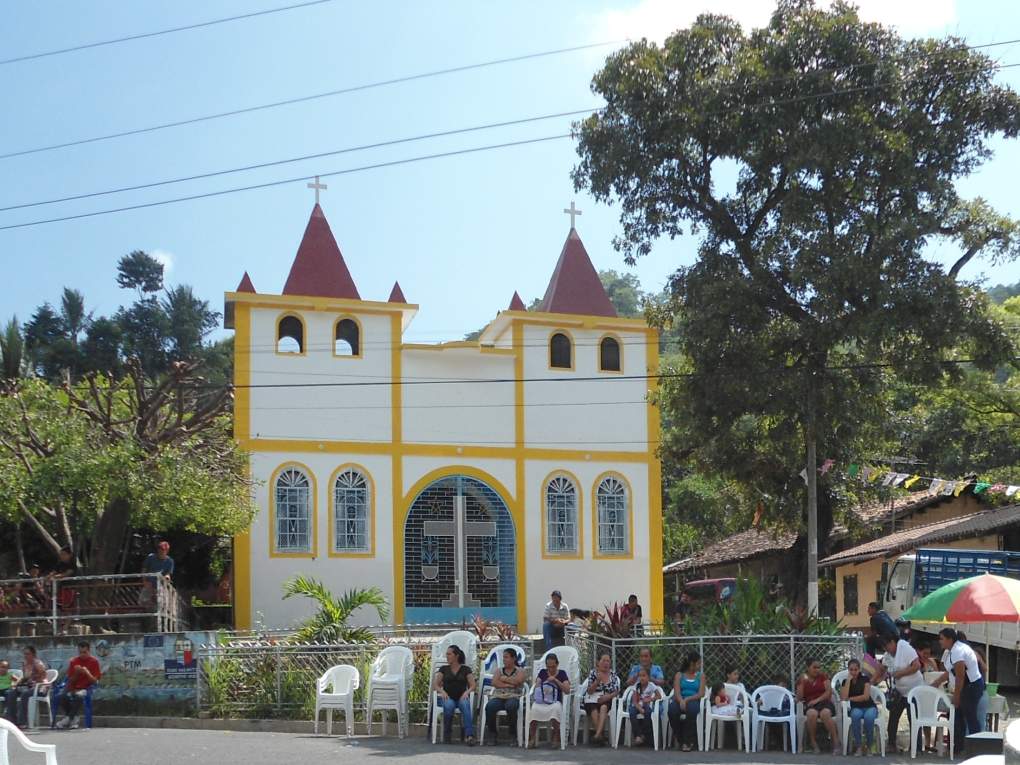 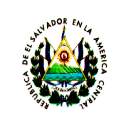 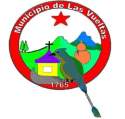 MUNICIPIO LAS VUELTAS, CHALATENANGO
EL SALVADOR C.A
MISION
Ser una municipalidad capaz de brindar los servicios de forma eficaz y eficiente sin distinción de credo e ideología política para servir a la población del municipio consolidando los espacios de participación ciudadana, mejorando los mecanismos de gestión financiera, garantizando una administración transparente de los recursos para solventar necesidades y problemas de la población encaminándonos al desarrollo sostenible del municipio de Las Vueltas.
VISION
Ser una municipalidad moderna con personal administrativo capacitado, para brindar un servicio eficiente y eficaz , con una capacidad  técnica y financiera comprometida con la sociedad, promoviendo la concertación con instituciones publicas y privadas, haciendo buen uso de los recursos, propiciando mecanismos de participación ciudadana en función de garantizar el desarrollo económico, social y ambiental.
LIMITES Y DIVISION POLITICA
El Municipio de Las Vueltas   está limitado por los siguientes municipios: al Norte por Ojos de Agua; al Este por Las Flores; al Sur por Chalatenango y al Noroeste por Concepción Quezaltepeque. 
La extensión territorial del municipio es de: 36,83 km² y se divide en  el Casco Urbano y 6 cantones ( La Ceiba, El Sicahuite, Los Naranjos, San José, El conacaste y La Laguna)
UBICACIÓN GEOGRÁFICA
RESEÑA HISTORICA
Las Vueltas se fundo en el año de 1765, con el nombre de yusique. Que viene de poton yux. = pino e ique= cerro, Que se traduce como cerros de los pinos.
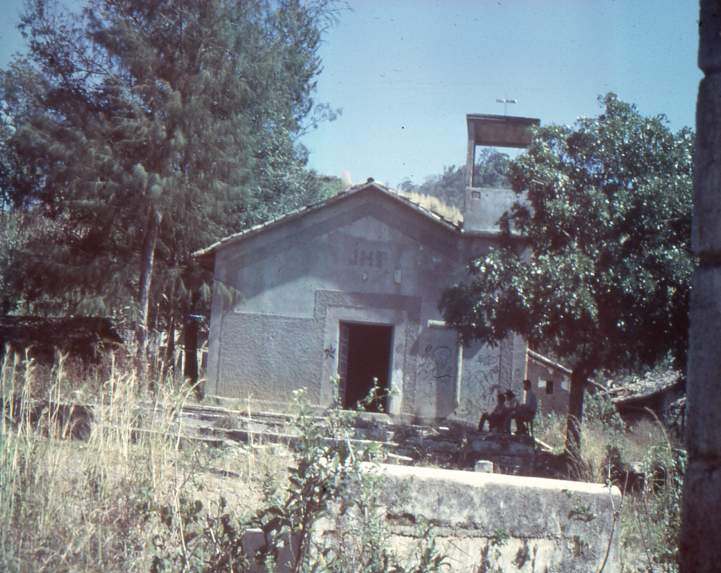 Fue deshabitado entre 1980 y 1986 por el conflicto armado de nuestro país; con
la guerra se destruyó toda la infraestructura  habitacional, social y ambiental.
REPOBLACION  DEL MUNICIPIO
En 1986 empezó a regresar la población al municipio y en Octubre de 1987 se repobló El Casco Urbano  y el cantón La Ceiba. Después de la firma de los Acuerdos de Paz  en el año de 1994 se continuó el proceso de la repoblación del resto del municipio , pero todavía  hay caseríos deshabitados ó con muy poca población.
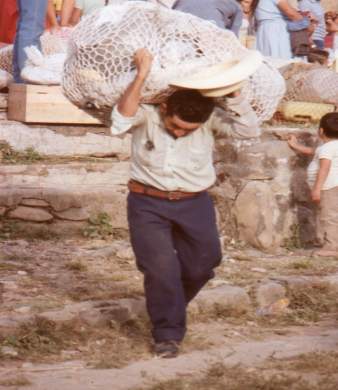 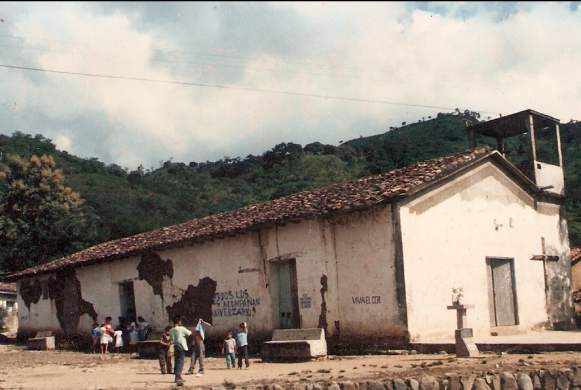 ALCALDIA MUNICIPAL
Desde el inicio de la guerra hasta 1994 la Alcaldía estuvo exiliada en la ciudad de Chalatenango, a partir de ese año que se instaló en Las Vueltas con un  Gobierno Municipal del FMLN (Frente Farabundo Martí para la Liberación Nacional)
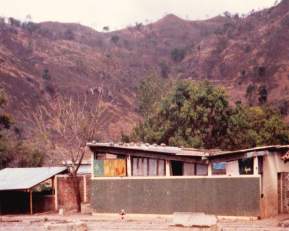 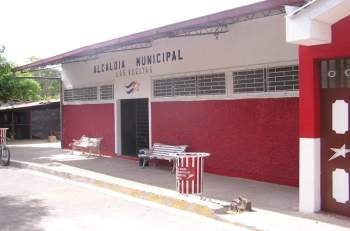 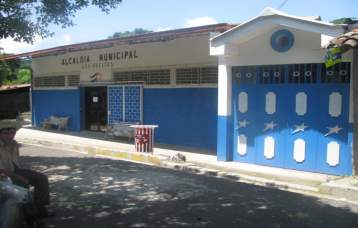 Como Concejo Municipal, sabemos que nuestro principal reto es dar seguimiento a la ejecución de la política  municipal para la equidad de genero, fortalecer la gestión municipal potenciando la participación equitativa responsable y transparente, orientada a eliminar toda forma de discriminación y violencia entre hombres y mujeres, superando  las brechas de desigualdad que existen.
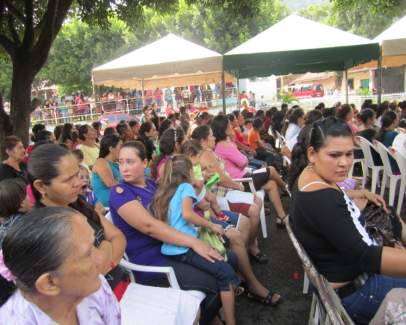 POBLACION DEL MUNICIPIO
Casco Urbano: 678                  (mujeres: 340) (hombres: 338)  
Cantón San José: 150             (mujeres: 92) (hombres:   58)
Cantón Conacaste: 104          (mujeres: 51) (hombres: 53)
Cantón Los Naranjos: 187      (mujeres: 85) (hombres: 102)
Cantón La Ceiba: 363              (mujeres: 165)  (hombres: 198)
Cantón El Sicahuite: 147         (mujeres: 76)  (hombres: 71)
Cantón La Laguna: 35              (mujeres: 13)  (hombres: 22)

TOTAL MUJERES      822        
TOTAL HOMBRES      842

    POBLACION TOTAL  1,664
SERVICIOS BASICOS CON QUE CUENTA EL MUNICIPIO
ELECTRIFICACION
   100 % de cobertura en todo el municipio

CAMINOS
Caminos de tierra y pavimento en interconexión con el casco urbano y entre los cantones
SERVICIOS BASICOS CON QUE CUENTA EL MUNICIPIO
SALUD
Se cuenta con una Unidad de Salud  para todo el municipio, por lo que se realizan campañas médicas en los cantones


EDUCACION
Casco Urbano: de Parvularia a segundo año de bachillerato
Zona rural: de Parvularia a 6º Grado
SERVICIOS BASICOS CON QUE CUENTA EL MUNICIPIO
AGUA POTABLE 
 Cobertura en un 95 % del municipio

SANEAMIENTO
Proceso de manejo de los desechos orgánicos y disposición final

95 % de cobertura con letrinas de fosa y abonera

5 % de servicios con fosa séptica en el área urbana
PRODUCTIVIDAD
PRODUCCIÓN AGRÍCOLA 
    Granos Básicos: maíz, frijol y maicillo
    Hortalizas y frutales: chile, tomate, ayote, pipián, loroco, yuca, güisquil, ejotes, rábanos, pepinos, etc.

PRODUCION GANADERA:
    Ganado vacuno en pequeña cantidad.
PRODUCCION AVICOLA.
     Aves de corral en pequeñas cantidades.
PRODUCCION ARTESANAL:
     Artesanilla Elaboradas con bambú: sillas, espejos, servilleteros, aritos, cinchos, pulseras, portarretratos, pota lapiceros. 
Artesanillas elaboradas con barro: ollas, cantaros comales, jarros, alcansillas, veladoras.
      Artesanillas elaboradas con hilo y pita: hamacas, cebaderas, lazos entre otros.-
TURISMO
 Las Vueltas forma parte de los siete municipio que rodean la Montañona;  donde nace   “El Río Tamulasco” que cuenta con puntos que son de gran atracción turística
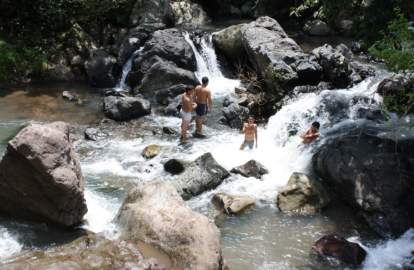 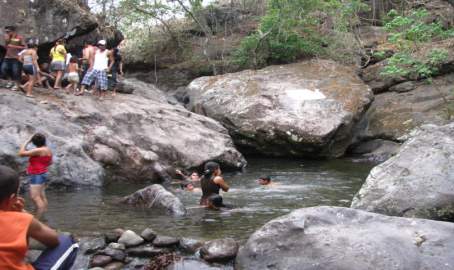 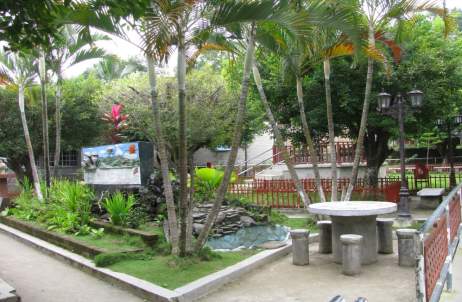 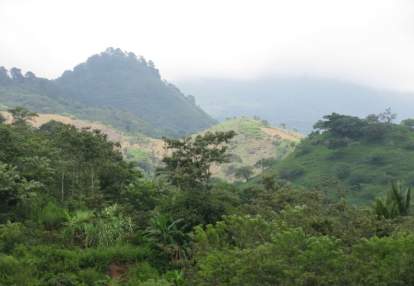 DEPORTE  Y CULTURA
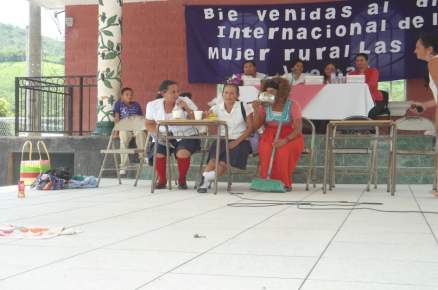 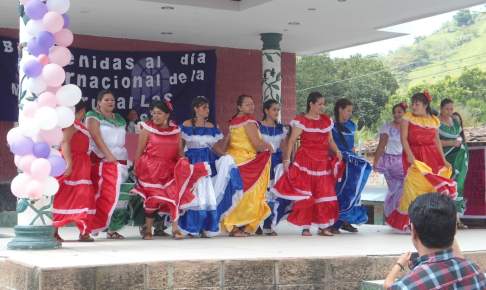 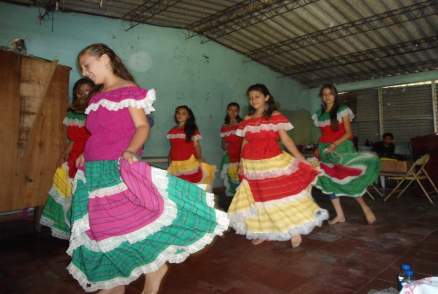 INSTRUMENTOS ELABORADOS PARA LA GESTION MUNICIPAL
Plan Estratégico Participativo con Equidad de Género

Política Municipal de Niñez y Adolescencia

Política Municipal para la Equidad de Género

Normativo para los espacios de participación ciudadana, denominado “COCIDEMU”

Plan operativo anual para el seguimiento de la Política Municipal para la Equidad de Género.
AREAS DE PARTICIPACION CIUDADANA
Concejo municipal
 8 Asociaciones de Desarrollo Comunal (ADESCOS)
 8 comités de mujeres cantonales
 Red Infanto Juvenil
 Comités de Jóvenes en el área de deporte
 Directivas Escolares
 Juntas de Agua
 Comité  Municipal de Genero
 Asociación de Mujeres 
 Cooperativa
 Pastoral
 Unidad Ambiental
 Comité de Comunidades Solidarias Rurales
 Comité de Protección Civil
 Comité de Prevención Social
Comité municipal de turismo
Comité de Memoria Historica
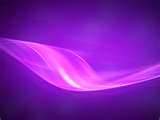 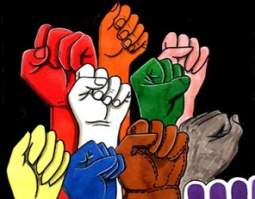 COMITÉ MUNICIPAL DE GENERO
COMITÉ DE MUJERES CANTONALES
UNIDAD
MUNICIPAL DE 
GENERO
CONCEJALIA DE LA MUJER
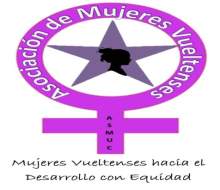 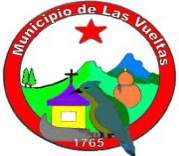 LOGROS IMPORTANTES
1. Mantener organizadas al 90% de las mujeres del municipio.
 2. Creación de La Unidad Municipal de Genero
 3. Creación de la unidad de la niñez juventud y adolescencia
4.  Asociación de mujeres legalmente constituida
5.  Instituto Nacional para Educación Media   (Bachillerato) en el Casco Urbano del Municipio
6. Un proyecto de becas,  para jóvenes de escasos recursos económicos que desean estudiar en la universidad.
7.  Que se declare el  municipio libre de Analfabetismo.
ACUERDO MUNICIPAL DE INVERSION EN AREA DE MUJERES
ACTA: 20
ACUERDO: 21
FECHA: 17/OCTUBRE/2011

ACUERDO NUMERO VEINTIUNO.- El Concejo Municipal de esta Poblacion, en uso de sus facultades que le confiere el articulo cuatro numeral veintinueve del Codigo Municipal, y considerando: I) Que es importante y necesario actualizar la Politica Municipal de Genero  con la que cuenta nuestro Municipio de Las Vueltas.- por lo tanto en vista de lo antes expuesto; este Concejo Municipal ,ACUERDA: Actualizar la actualizacion de la Politica Municipal de Genero de Las Vueltas Departamento de Chalatenago; y aprobar y ratificarla en todas sus partes, con el nombre de POLITICA MUNICIPAL PARA LA EQUIDAD DE GENERO DE LAS VUELTAS, DEPARTAMENTO DE CHALATENANGO; para la cual, cada año se asignara el diez por ciento (10%) del presupuesto de inversion, del Fondo de Desarrollo Economico y Social para los Municipios (DODES). La actualizacion de dicha politica, ha sid0 elaborado con el apoyo tecnico y financiero de ayuda obrera zuiza (AOS) y la Asociacion para la Cooperacion y el Desarrollo Comunal de El Salvador (CORDES).- Comuniquese y Certifiquese.-
INVERSION EN EL AREA DE MUJERES
creación de espacio físico para la unidad municipal de      genero

Entrega de iniciativas productivas a mujeres

Socialización de la política municipal para la equidad de genero

Apoyo a las actividades conmemorativas y festivas

Formación y sensibilización en temas de genero

Apoyo a los comités de mujeres y Asociación 

Apoyo en arte y cultura
ENTREGA DE INICIATIVAS PRODUCTIVAS
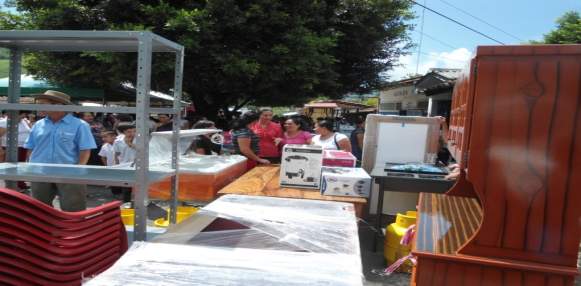 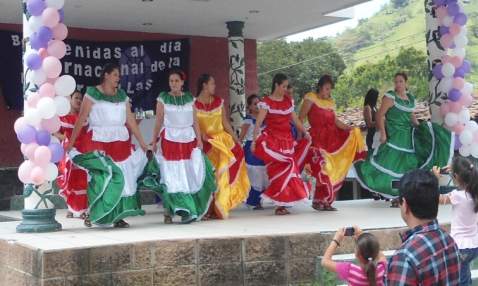 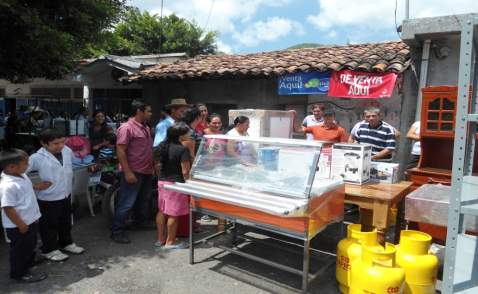 RETOS Y DESAFIOS
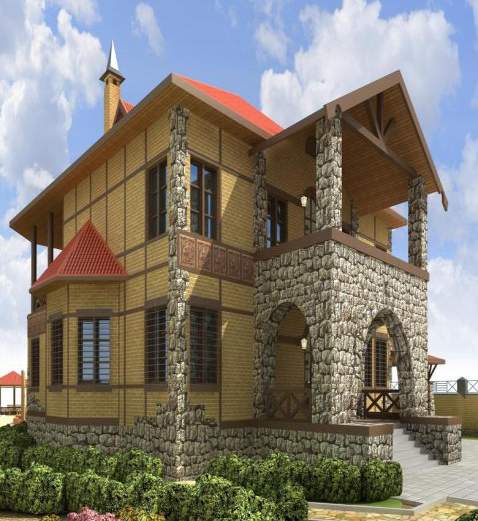 Construcción de la casa de la mujer.

Programa de becas para mujeres.

Construcción de un Centro de Bienestar Infantil (CBI).

Construcción  de un mini hospital de Ciudad Mujer.
AFILIACION DE LAS SOCIAS
ASAMBLEAM DE CONSTITUCION DE LA ASOCIACION
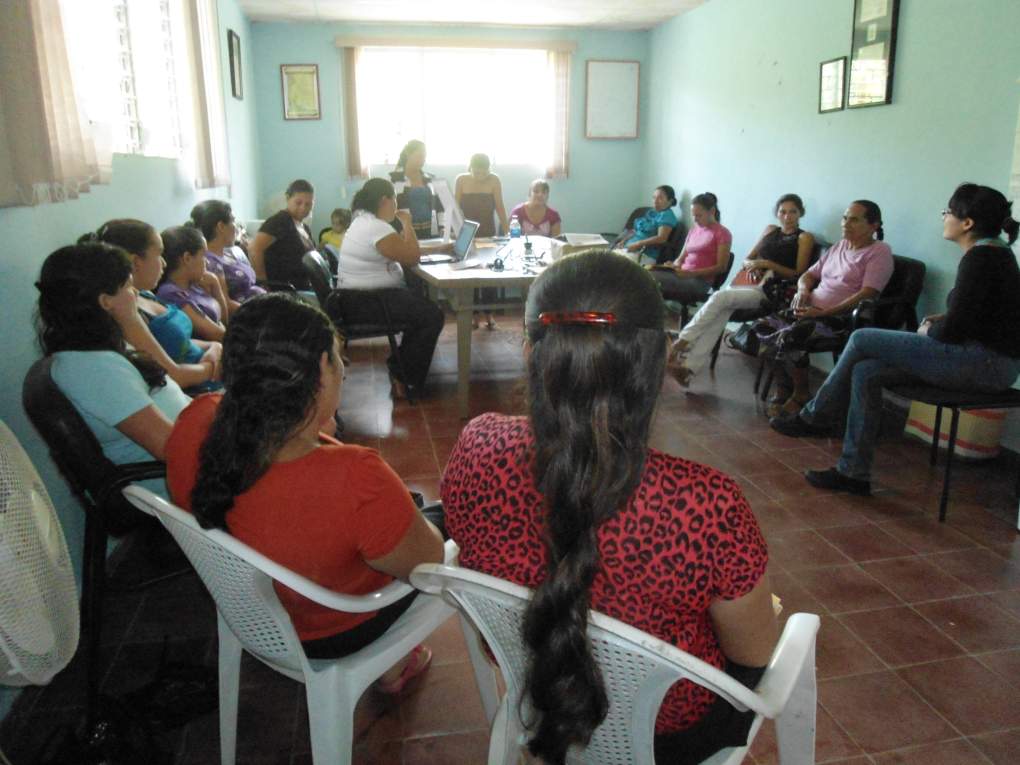 CONCLUSION
Llegar a culminar  este reto a significado arduo trabajo estamos consiente que  ha sido difícil  pero  no imposible por que hemos logrado nuestro reto y lucharemos juntas para lograr  mucho mas.

Sabemos que hemos logrado alcanzar un nivel organizativo importante, es por ello que nos comprometemos a  seguir trabajando de forma unida , para lograr un  desarrollo  integral con equidad de genero en nuestro municipio.
GRACIAS POR SU ATENCION